Межрегиональный семинар 
«Вебландия» и развитие цифровой грамотности 
детей и родителей»











Тема выступления: 
«Информационно-образовательная деятельность библиотеки по продвижению ресурса «Вебландия» среди пользователей»
Программа по продвижению                                      безопасного Интернета для детей                
«В поисках знаний
 в океане информации»                                            в рамках проекта РГДБ «Веб-Ландия»


Часть 1. Информационно-рекламная деятельность среди пользователей в сети Интернет

Часть 2. Информационно-образовательная социокультурная деятельность по каталогу «Вебландия»
Рекламная акция ВКонтакте         
 «Веб-Ландия рекомендует:
познавательно, интересно, полезно»
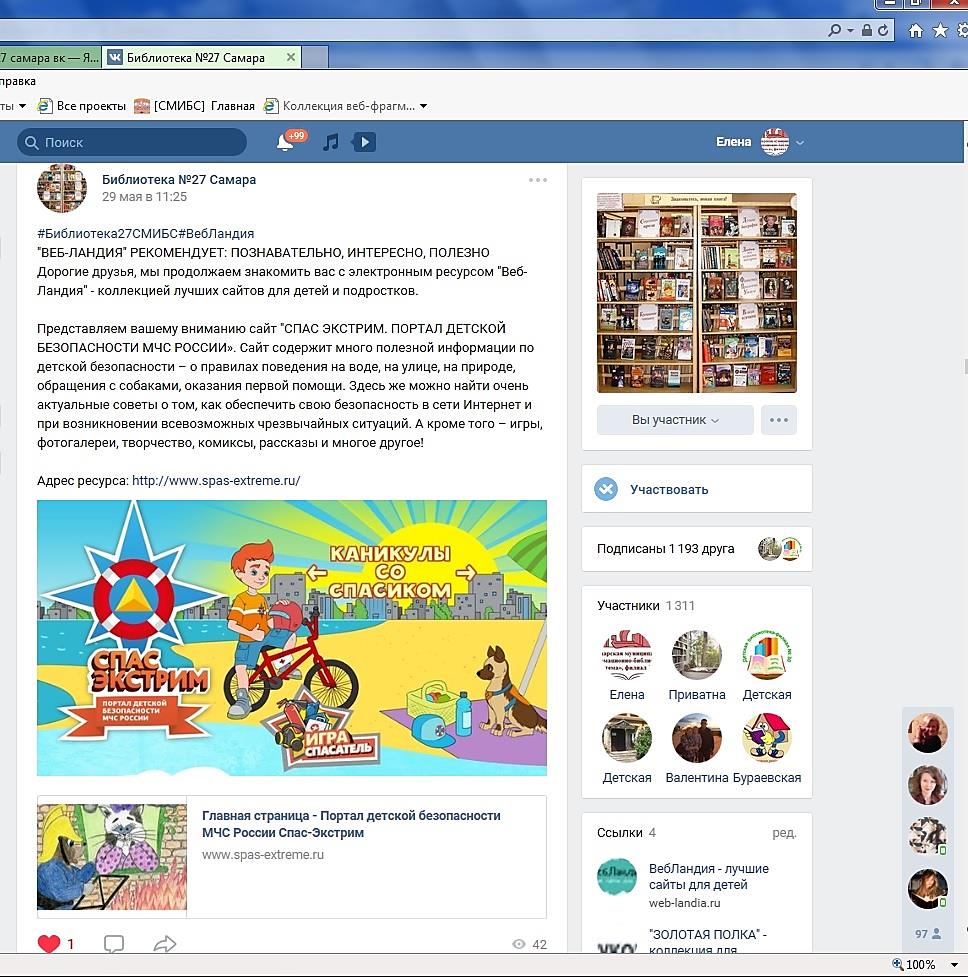 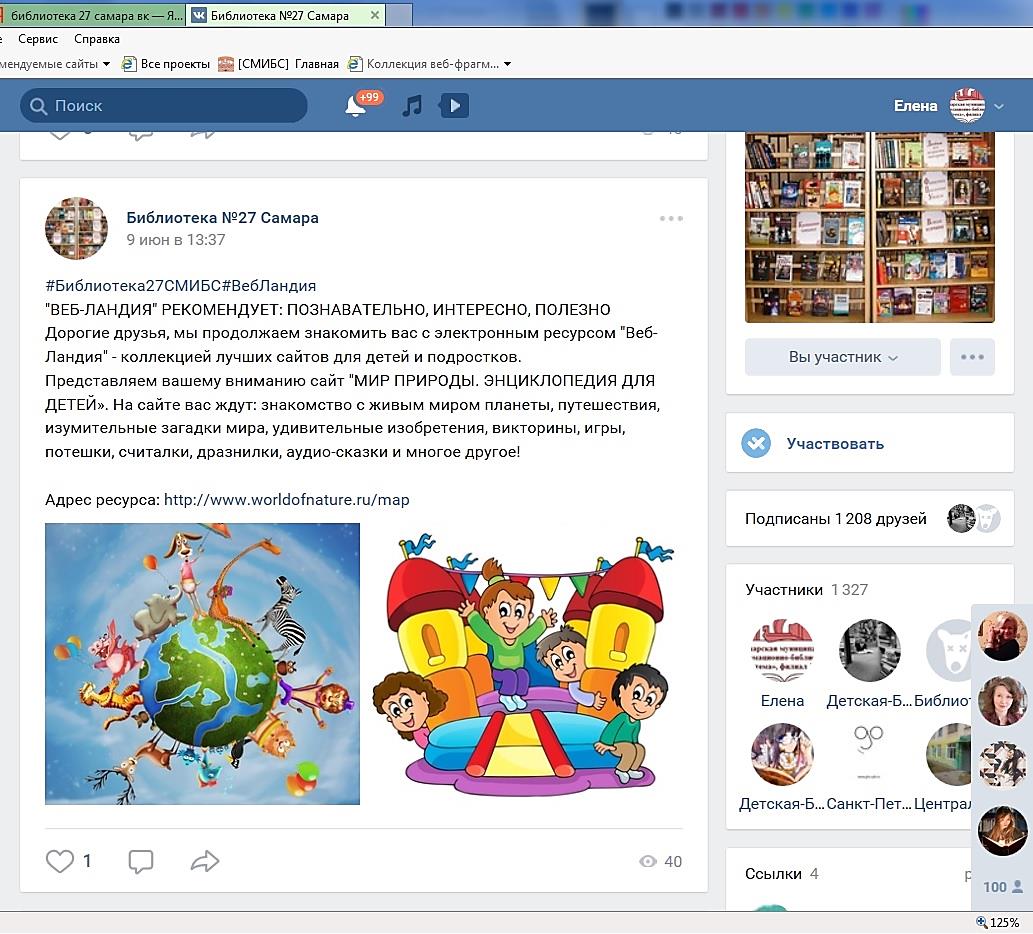 Цикл виртуальных презентаций онлайн «Зовет «Веб-Ландия» в поход –  
там новых сказок круговорот»
Рубрика 1 квартала «Природа дарит сказку»
Рубрика 2 квартала «Братья наши меньшие»                                                             Рубрика 3 квартала «Волшебных сказок хоровод»
Рубрика 4 квартала «Сказка разная нужна, сказка разная важна»

Источник в каталоге «Веб-Ландия»: детский портал «Солнышко», детская онлайн библиотека, творчество современных авторов.
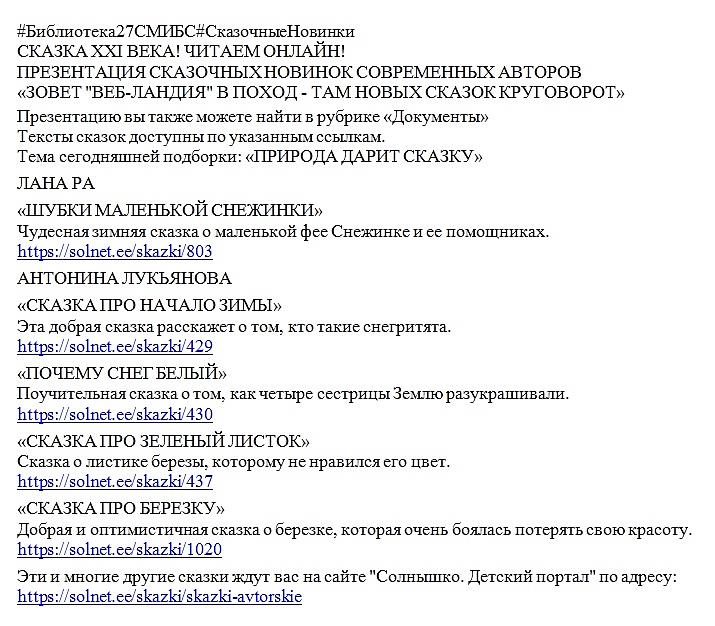 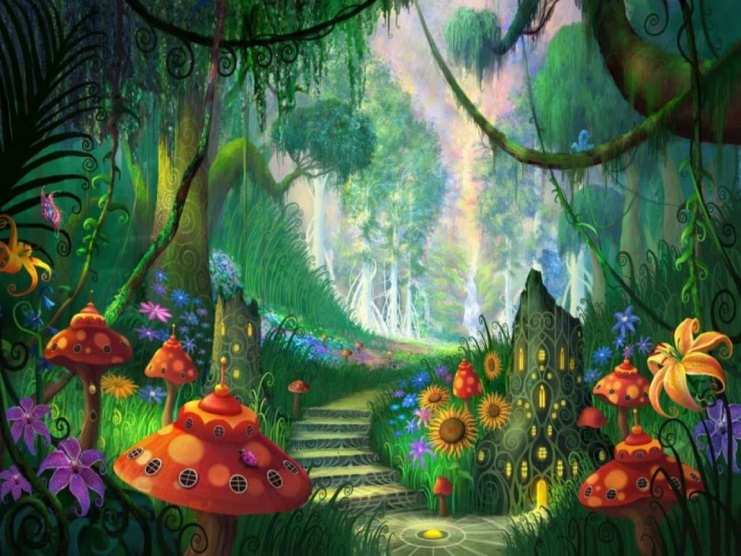 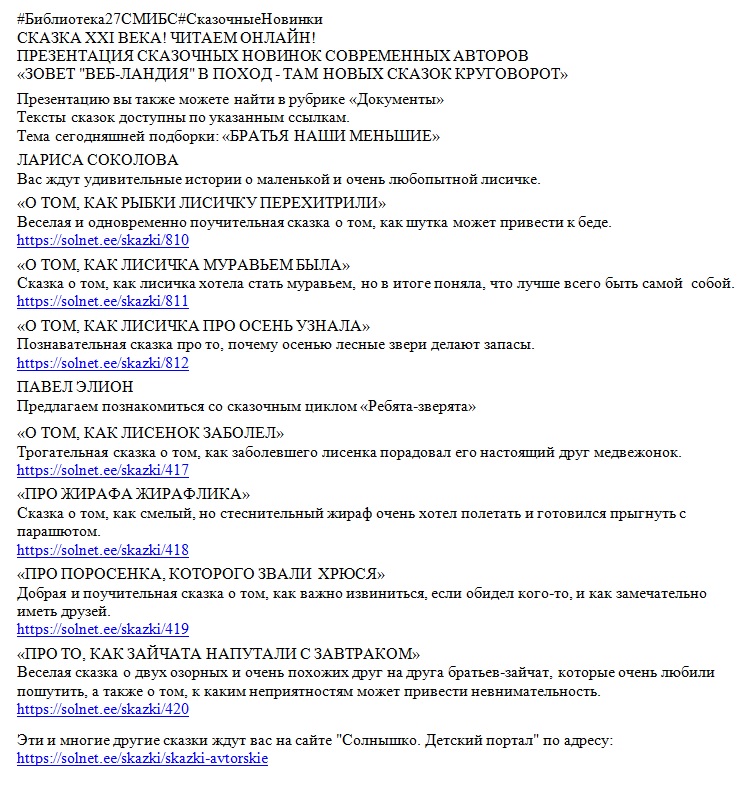 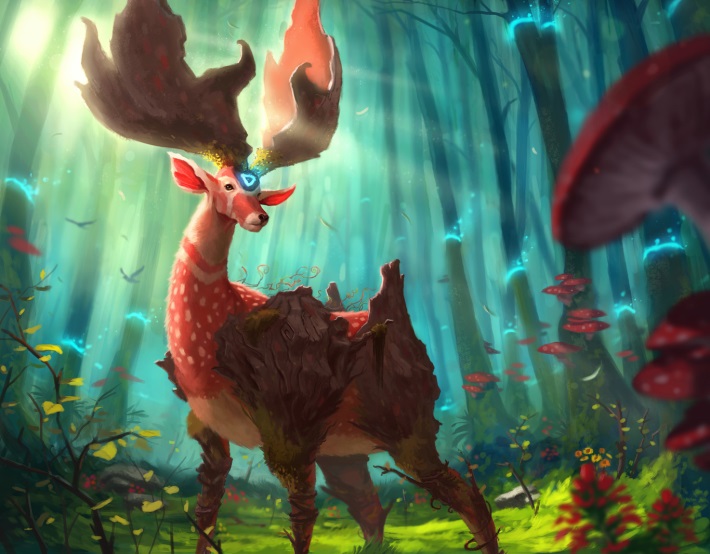 Рекламно-информационная акция
 «За книгой – в «Веб-Ландию»
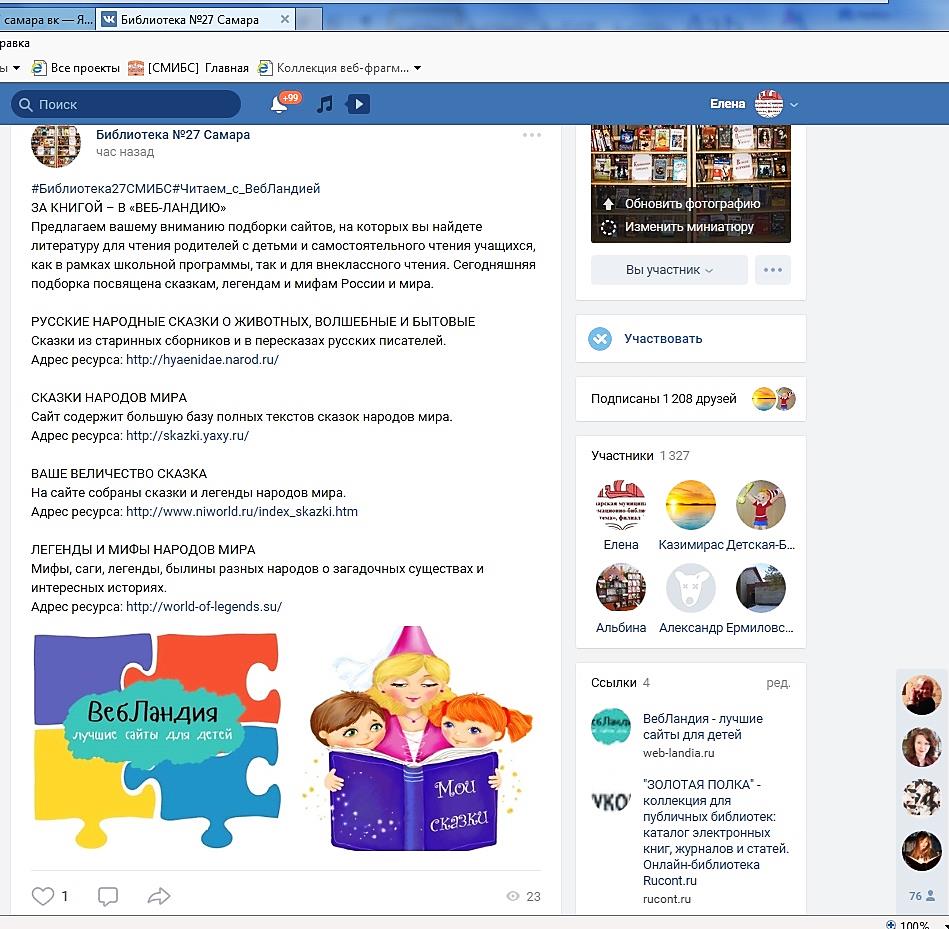 Рекламно-информационная акция
 «Лето с «Веб-Ландией»
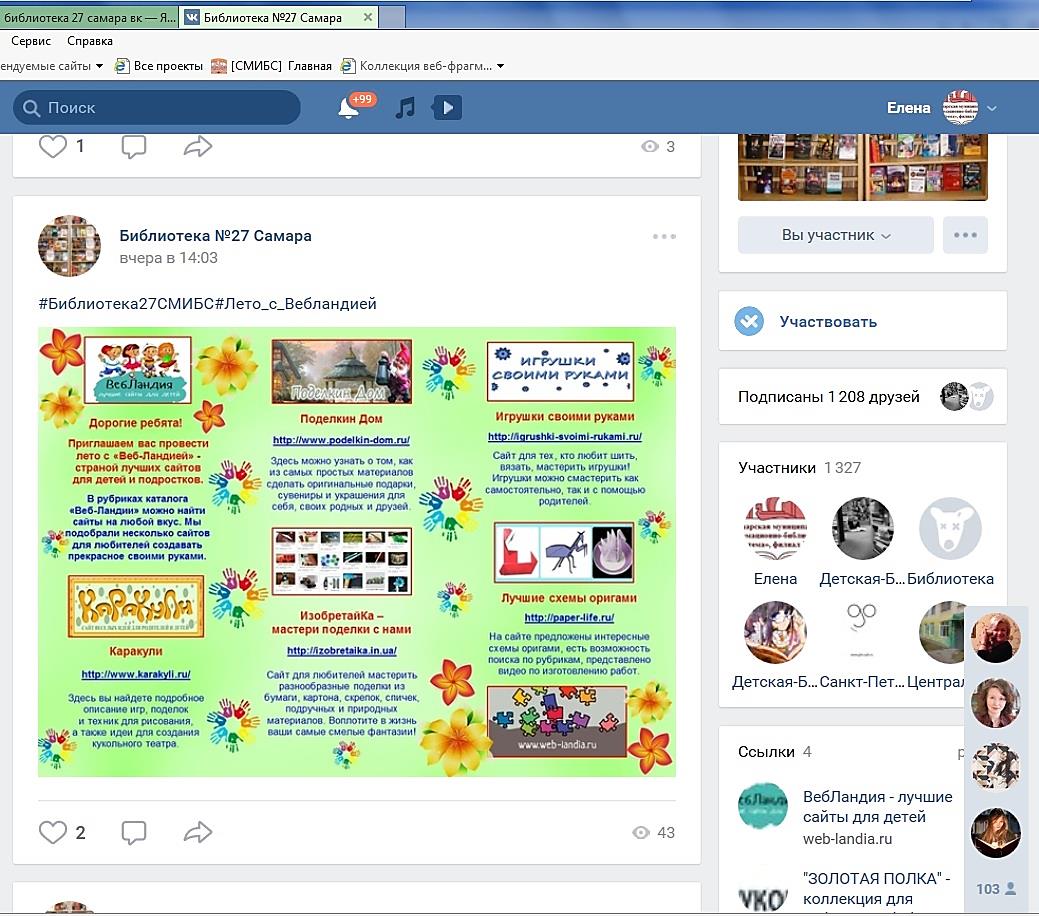 Информационно-образовательная социокультурная деятельность  
 по каталогу «Вебландии»
Мероприятия в виде информ-уроков в течение года






Реклама каталога «Вебландии» среди читателей 
    в категории дети и родители 



 

Реклама сайтов «Вебландии»  с помощью партнеров с использованием раздаточного материала  среди педагогов и воспитателей 





Реклама сайтов «Вебландии» в рамках летних чтений
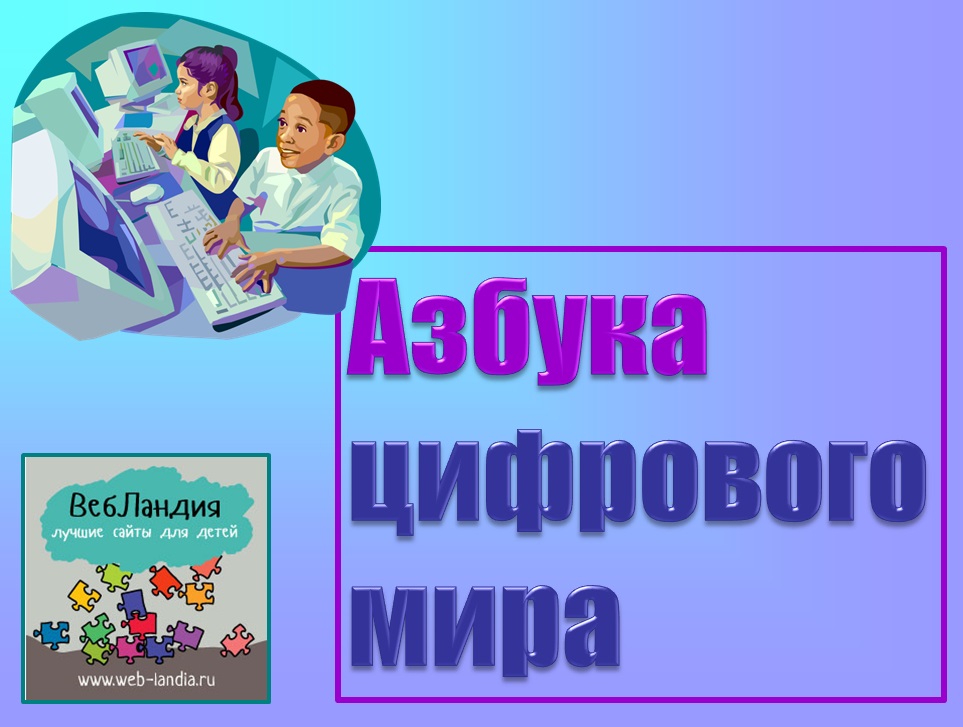 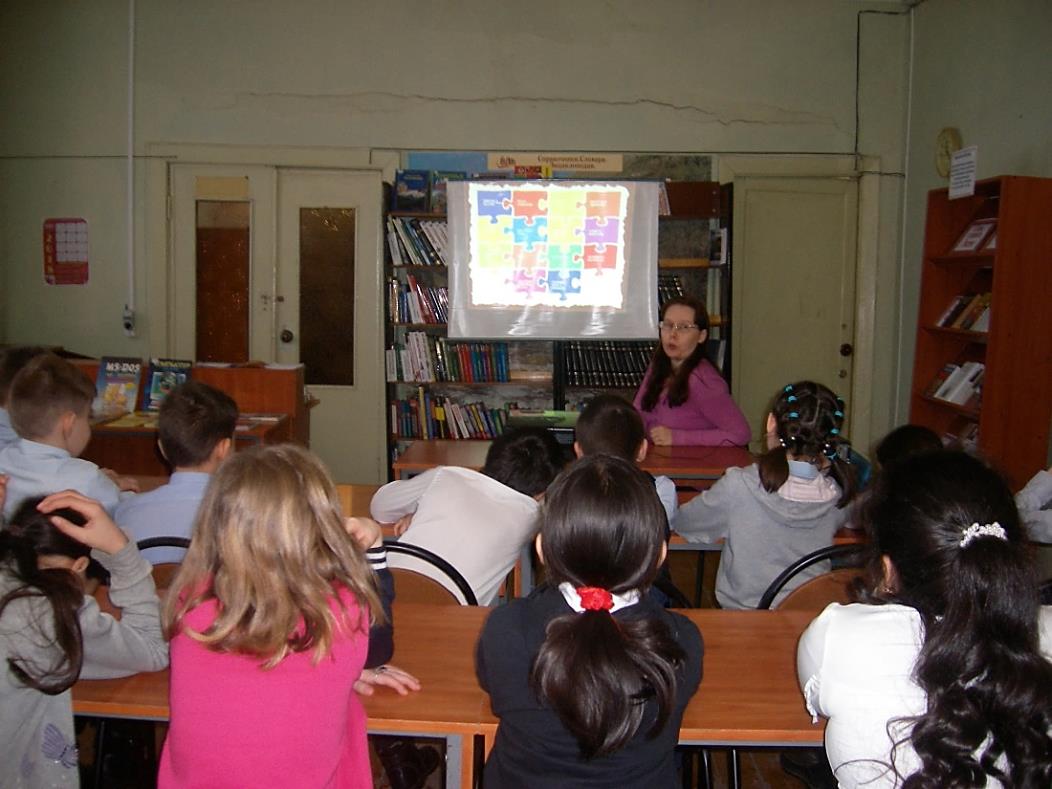 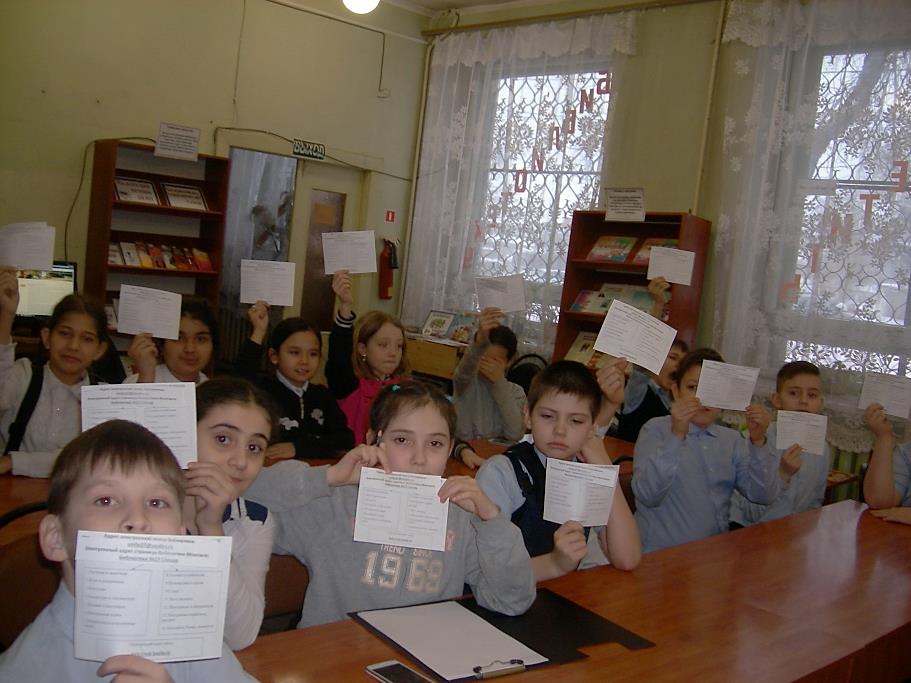 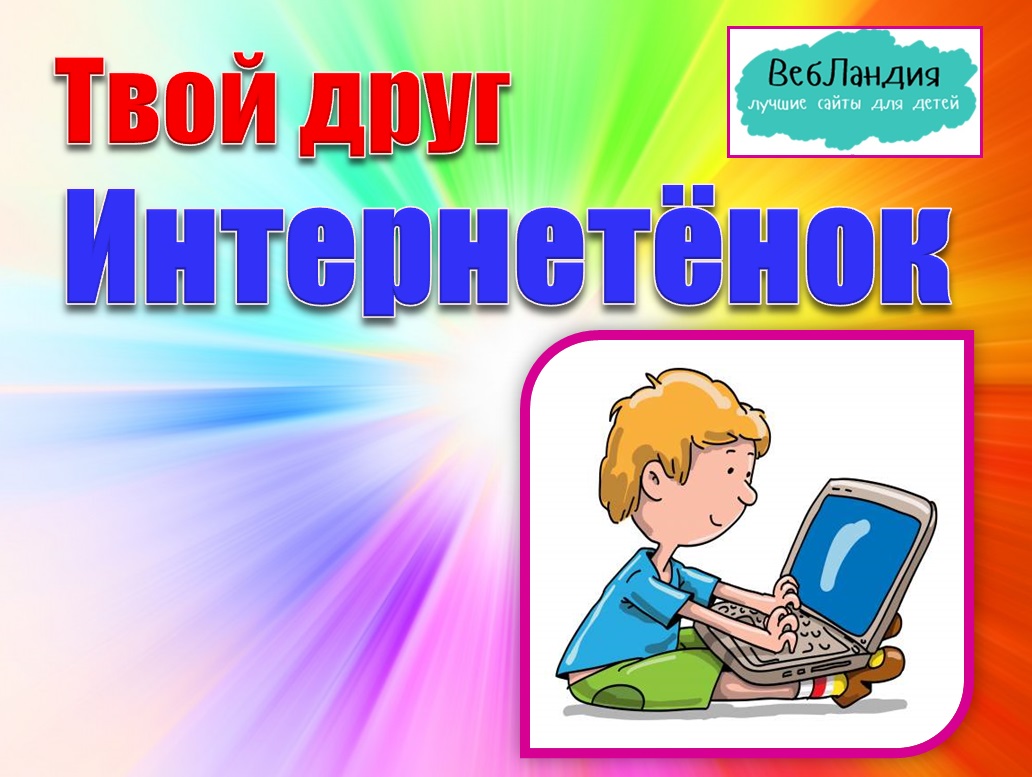 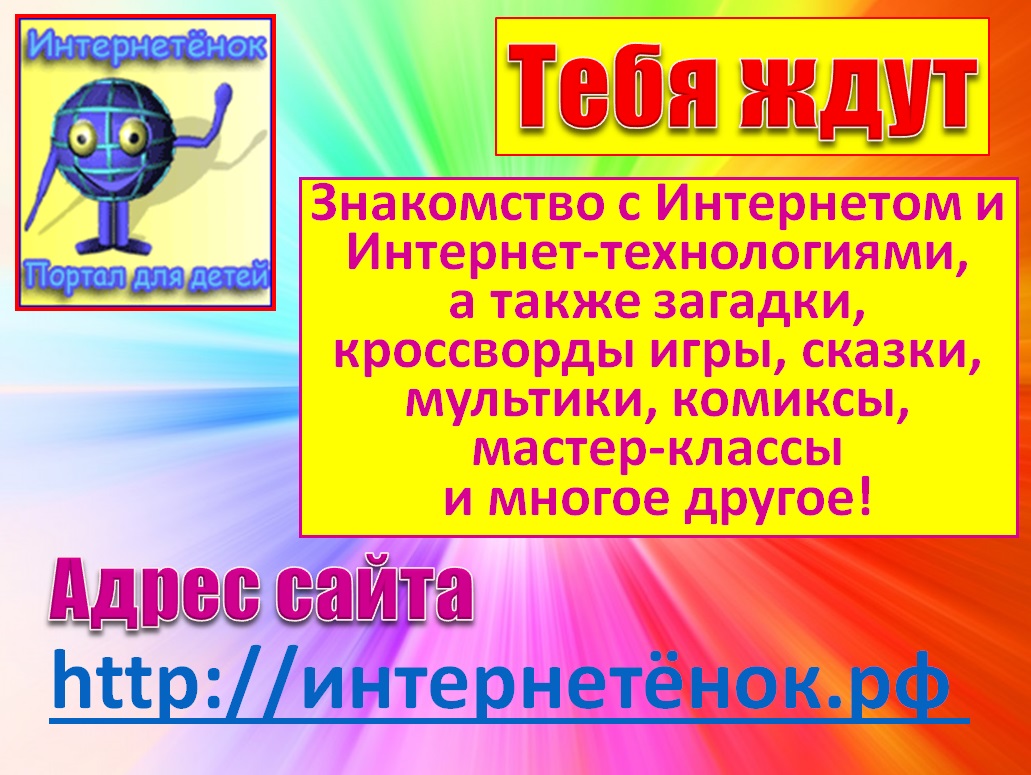 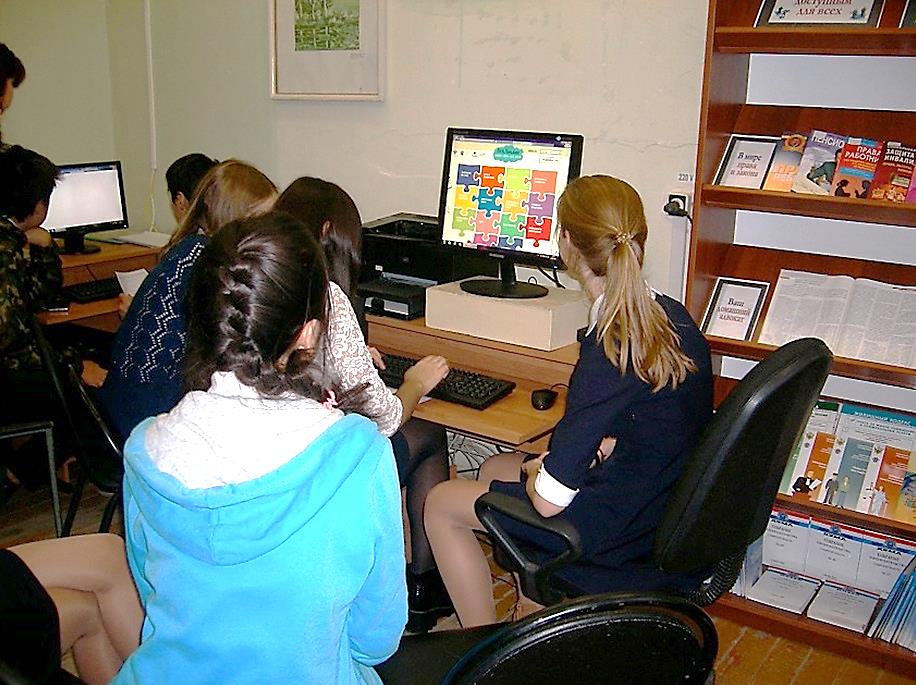 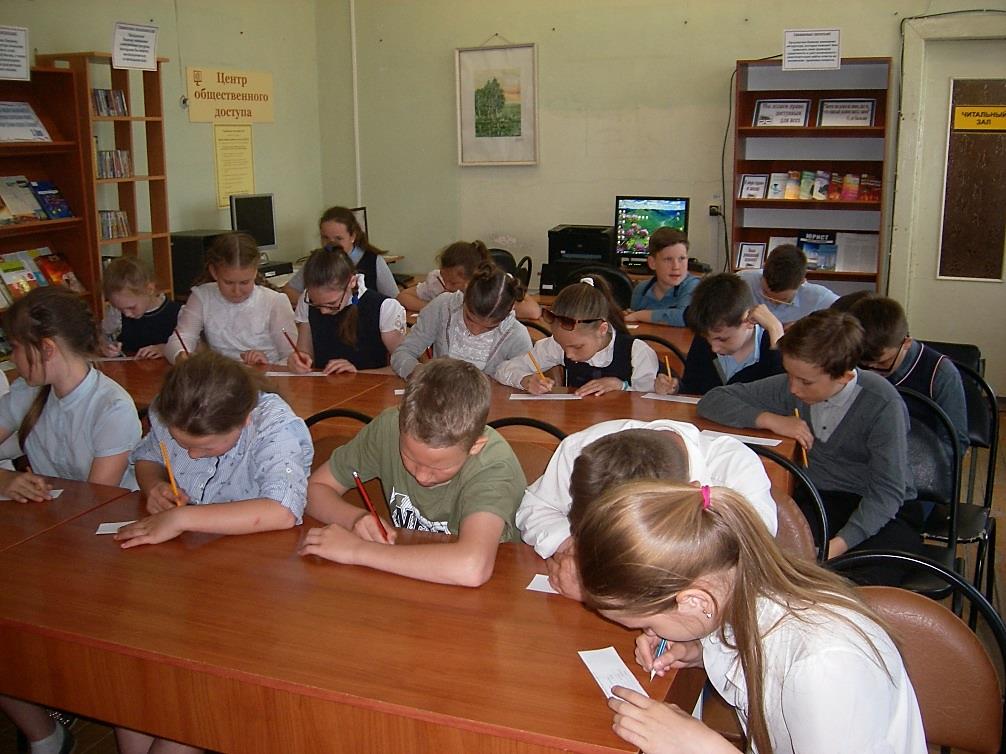 Реклама каталога «Вебландии» среди читателей 
в категории дети и родители 
Памятка
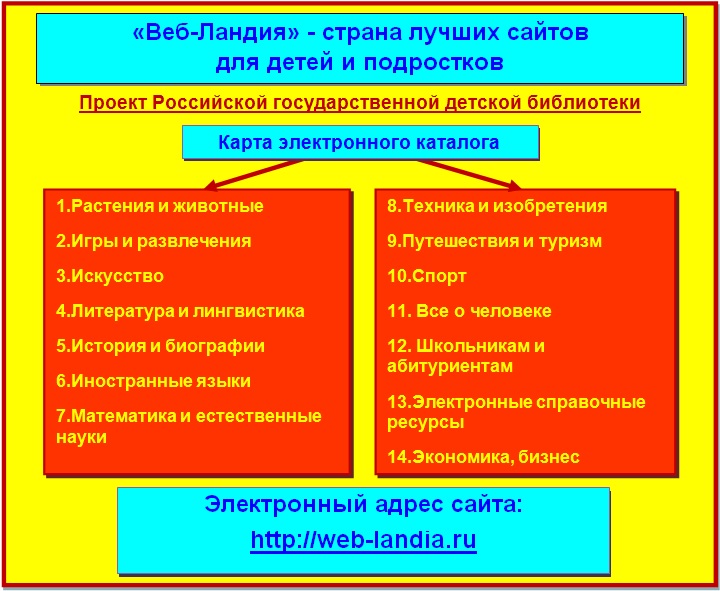 Буклет «Для вас и вашего малыша»
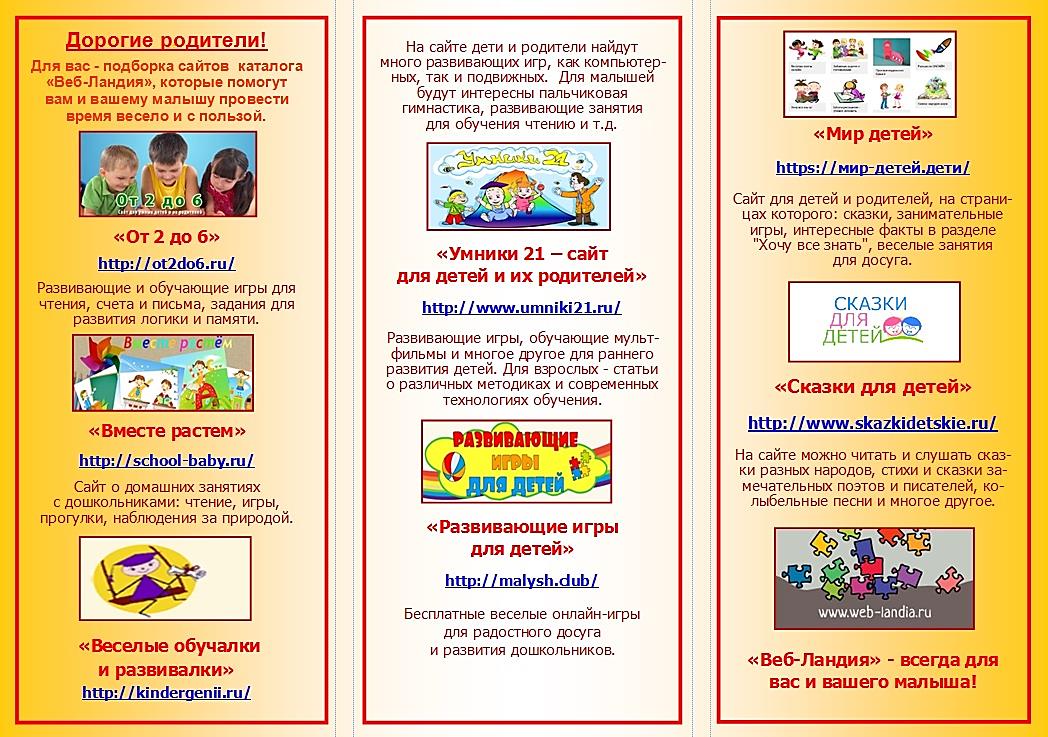 Реклама сайтов «Вебландии»  с помощью партнеров с использованием раздаточного материала  среди педагогов и воспитателей
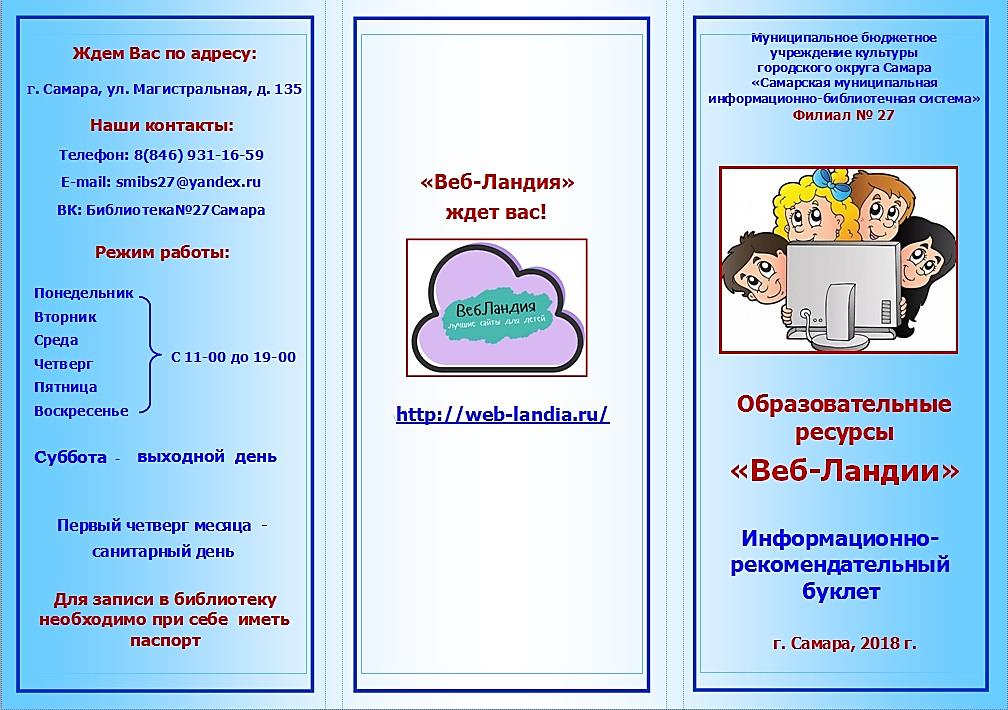 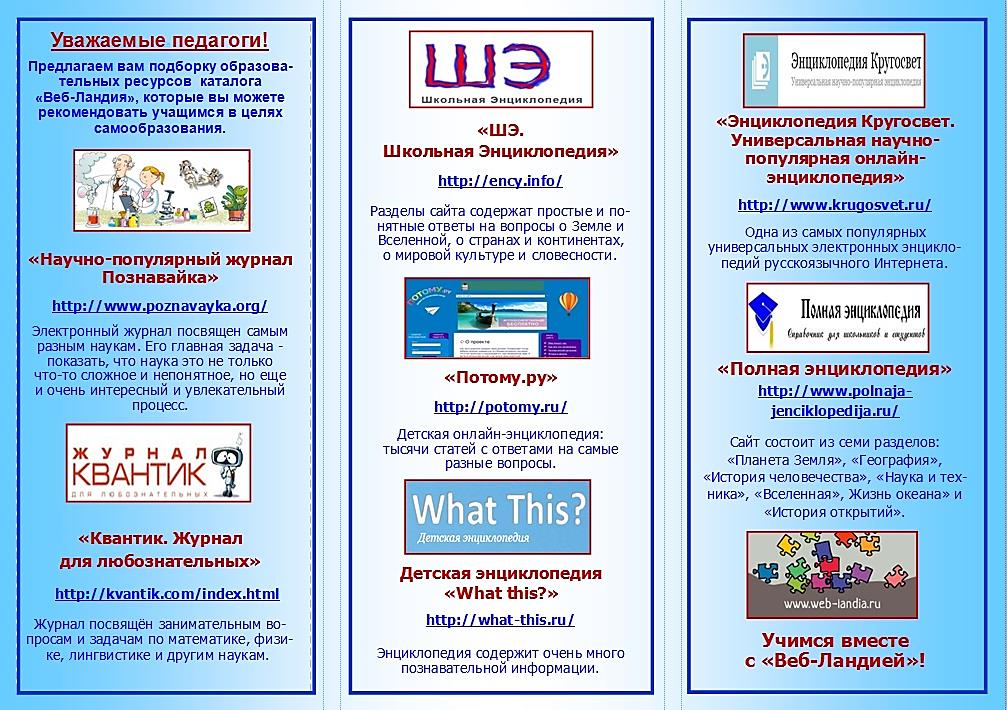 Реклама сайтов «Вебландии» 
в рамках летних чтений
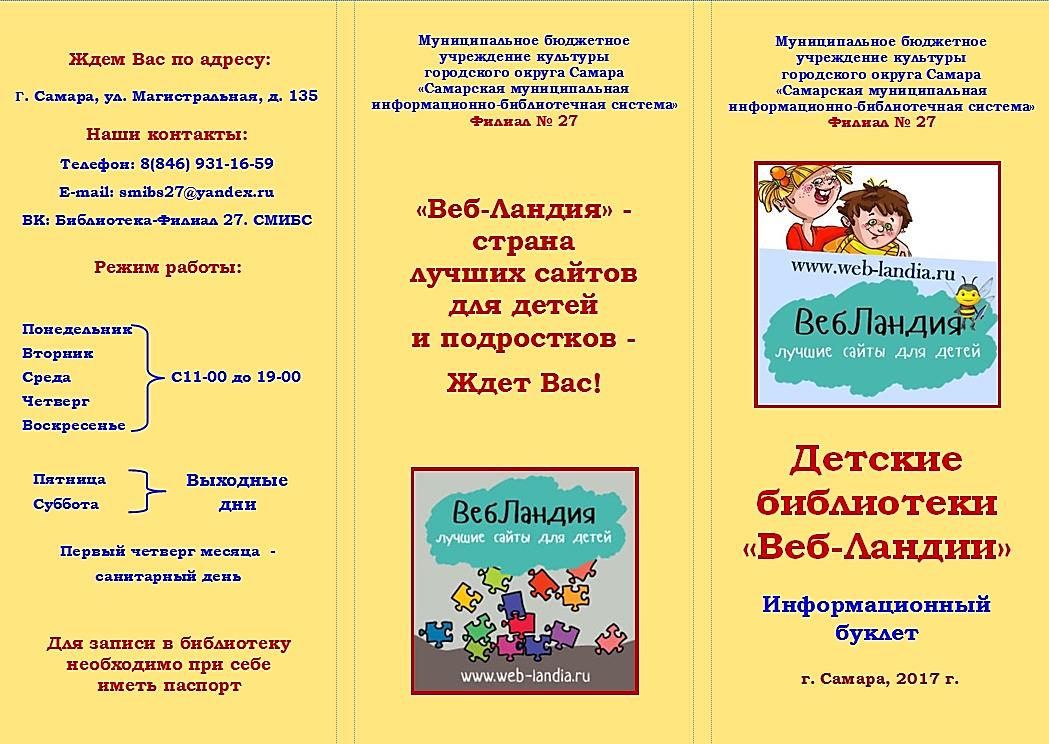 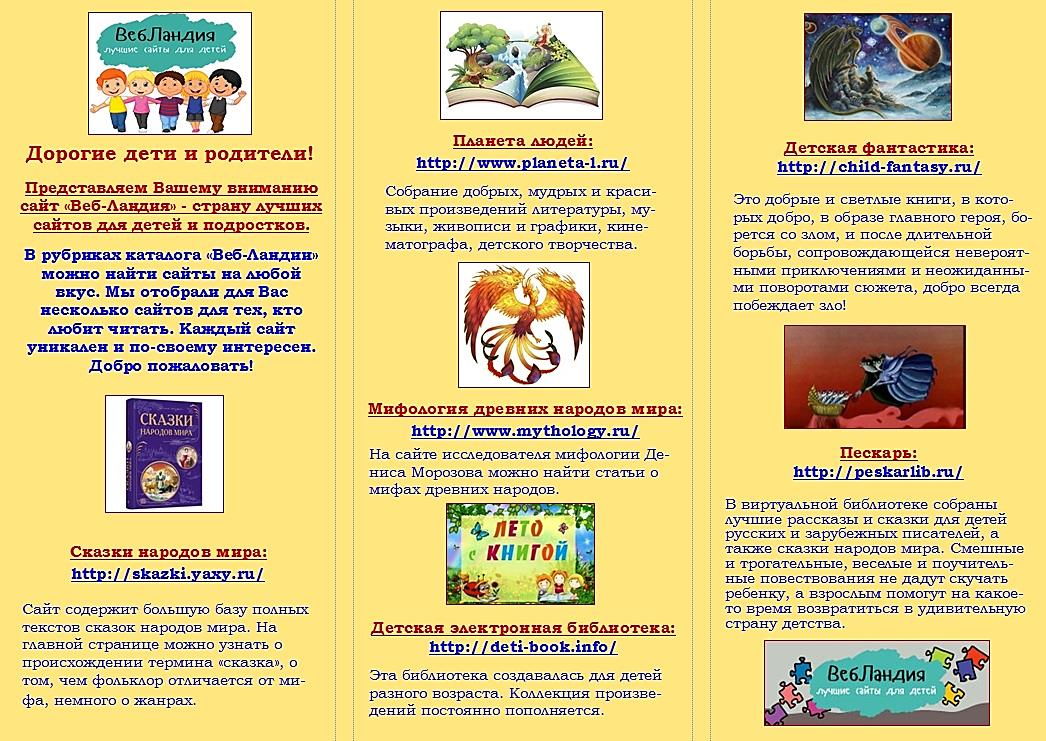 Вывод: 

информационно-образовательная работа нашей библиотеки
 направлена на популяризацию ресурса «Вебландии»
 как безопасного Интернета и рекламу  привлекательности сайтов её каталога для детей и родителей  и других пользователей сети Интернет.


Спасибо за внимание!
Автор слайд-презентации
Бобикова Елена Николаевна
заведующая филиалом № 27
МБУК г.о. Самара «СМИБС»

Самара
2018 год